爸企─翻轉人生
指導老師:邵承芬
第七組
組員:陳慶哲B10123048
          賴志洋B10123050
          鄧智宇B10123041
          許建志B10123067
          余睿騏B10123021
故事大綱～1
剛出社會的志洋，甚麼都不懂於是想去保險業當保險員
做了一陣子老闆認為他是可造之材，可接幾個大案件，於是就叫志洋去嘗試
但志洋個性懶散，老是遲到沒有時間感，服裝也沒很正式，當然被老闆打槍
志洋因上級叫他做的事未能達到上級的目標，心中害怕的志洋不知道該怎麼辦？
於是乎…
故事大綱～2
到了指定交差日，經理約談志洋，志洋很害怕的說出了一切…
這時經理聽到當然生氣，責罵了他一頓，於是放了他幾天無薪假
這時志洋才覺醒，要努力向上，否則人生就黑輪了
有了這樣的覺醒，最後終於熬出頭，踏上成功之路
演員
賴志洋       飾演     保險員(主角)
鄧智宇       飾演      經理
余睿騏       飾演      經理
陳慶哲       飾演      同事
許建志       幕後      拍攝
衝突與轉折點
志洋                         出社會
      保險員                       遇到挫折
       老闆                         放假
       墮落                         覺醒
       失敗                         成功
劇照
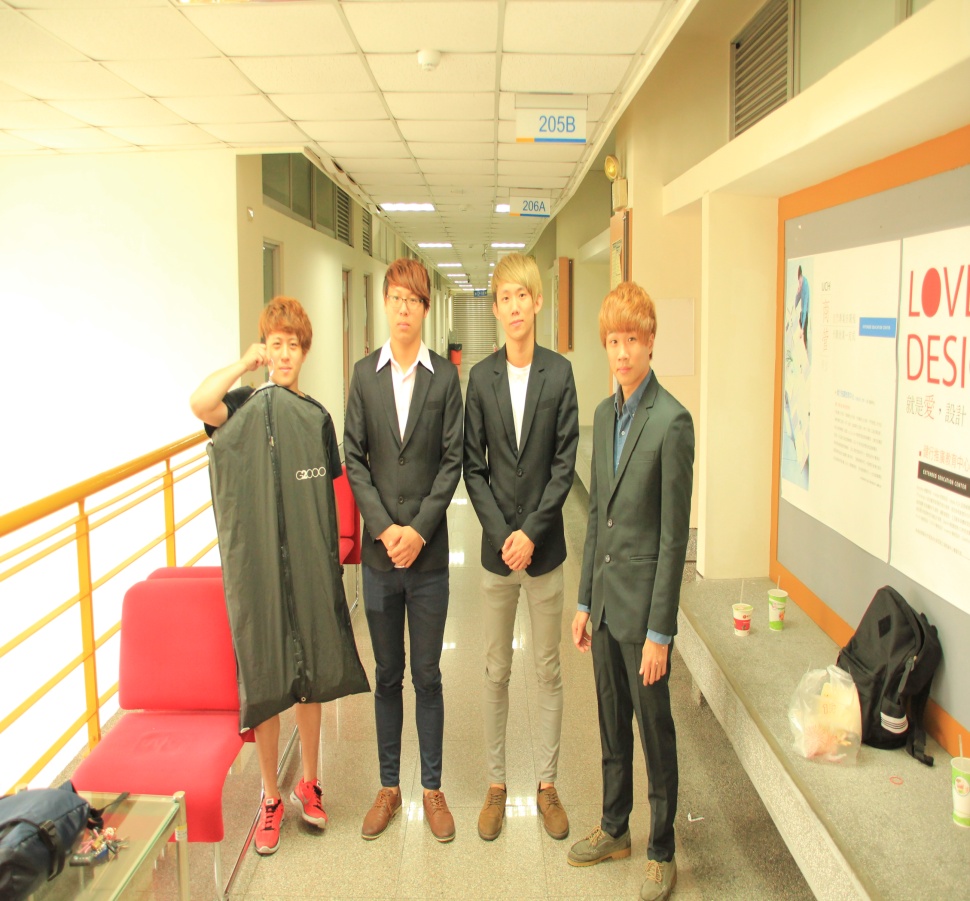 心得
從微電影拍攝的過程，可以了解一個人的歷史或經驗。
這次微電影一開始大家都不熟悉，所以經常NG
從這次微電影的製作，將智宇的爸爸的辛苦，透過影片的呈現，讓我們有深刻的感受。
一開始智宇爸爸因為不熟悉環境而無法將自我能力顯現出來，到最後踏上成功路這真的很不容易，這也是我們之所以會選這題材的因素
我們從這個影片中了解大人的經驗，學習知錯能改的能力，要學習智宇爸爸的精神。